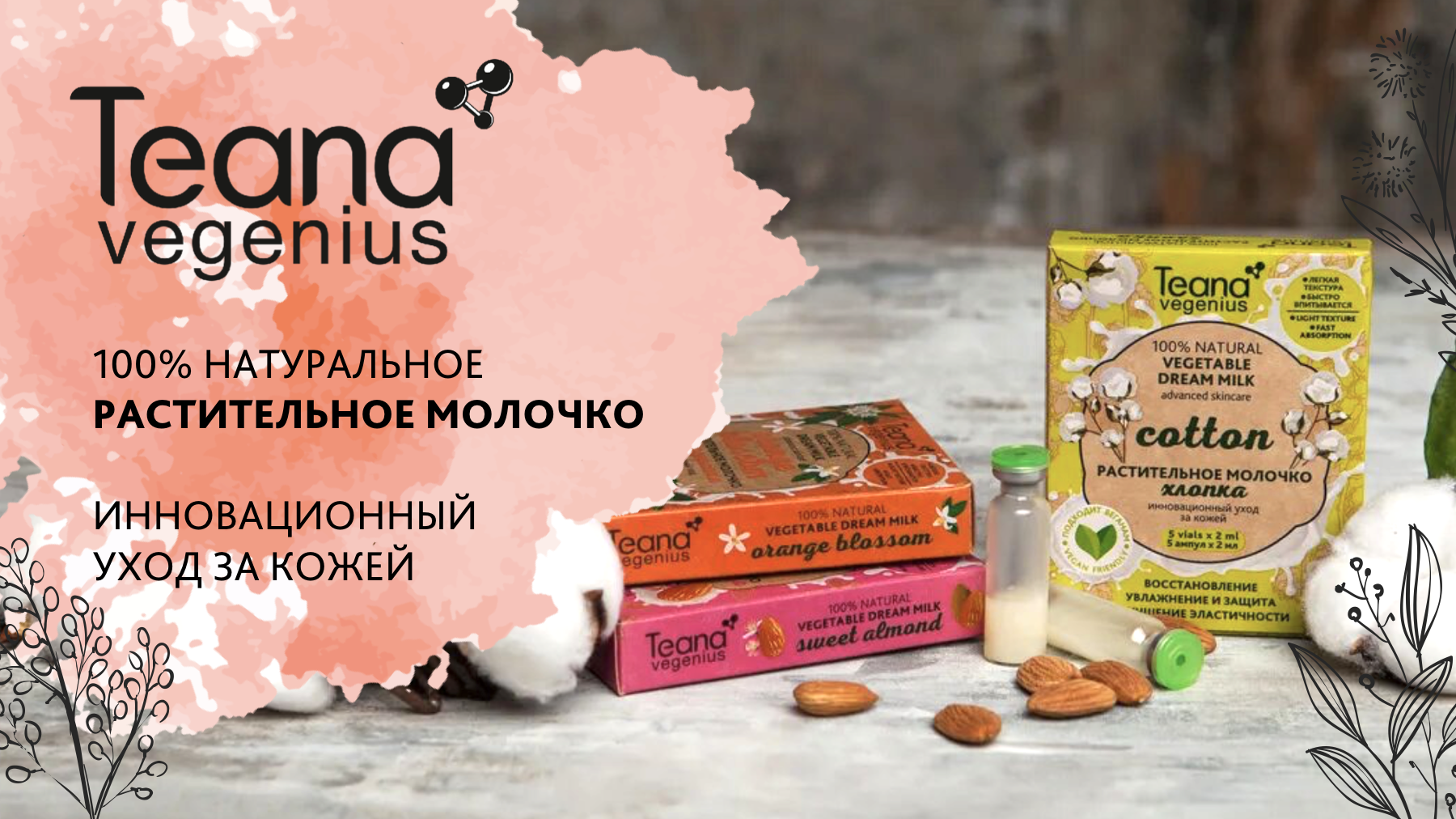 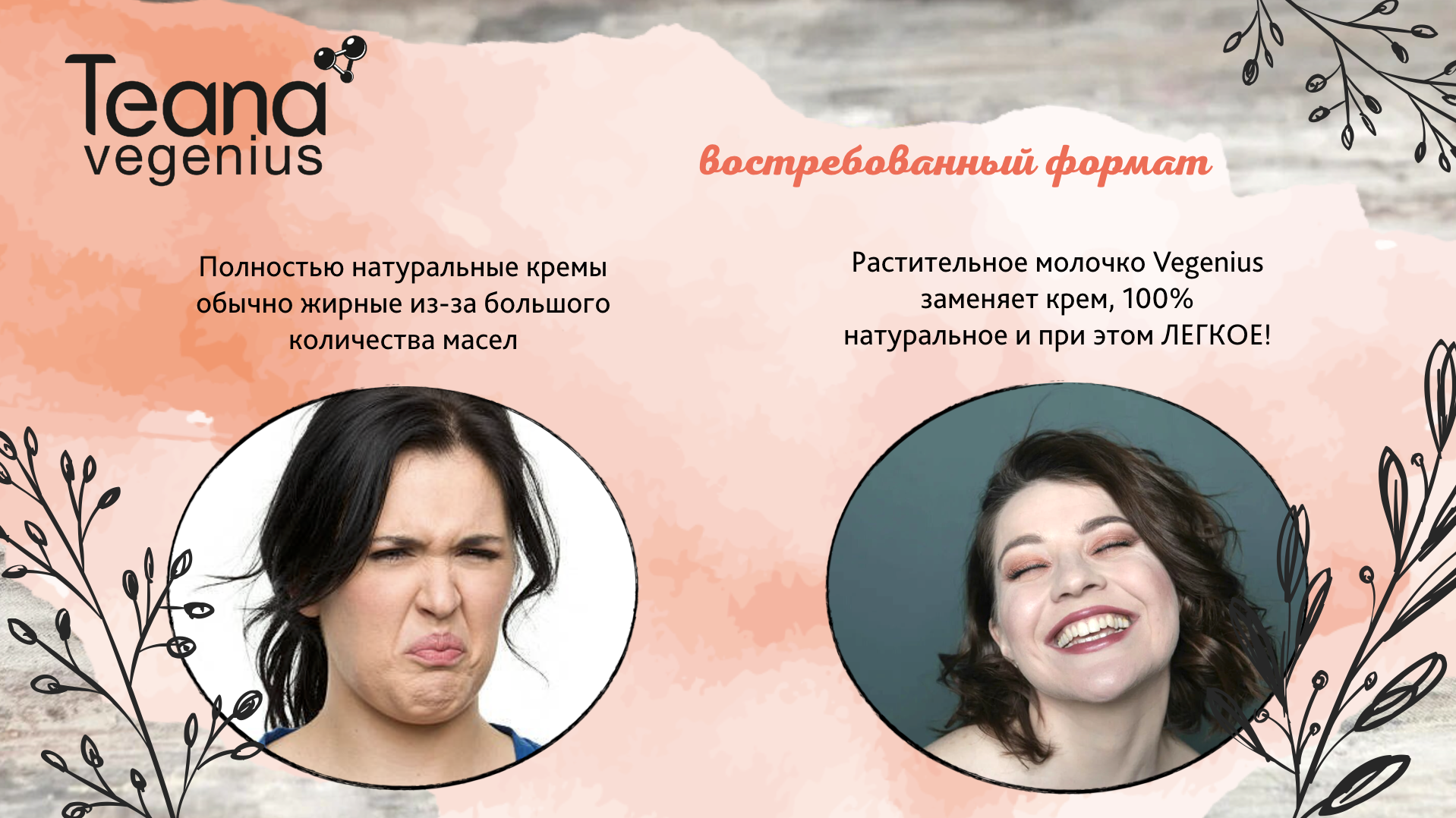 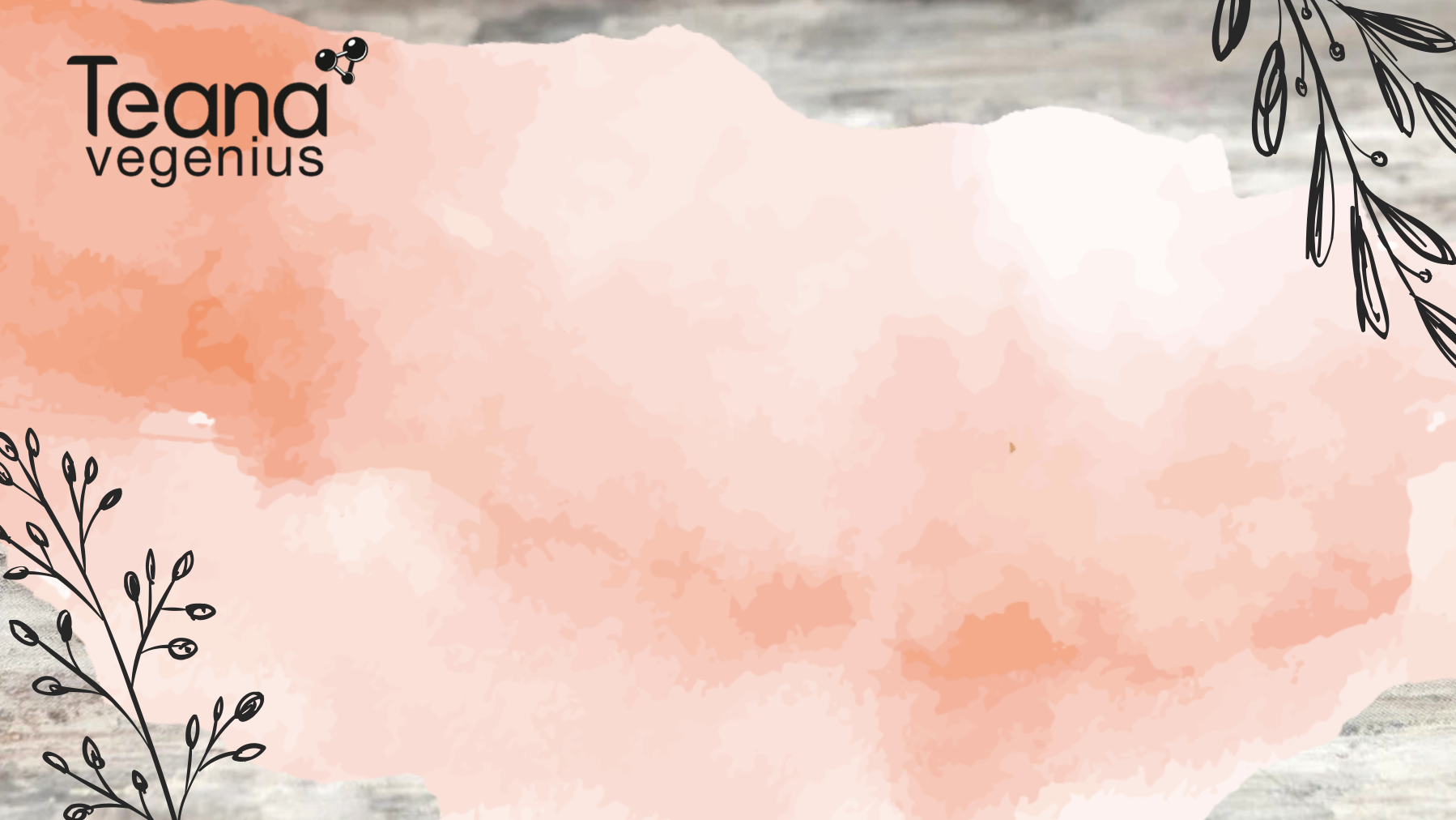 Растительное молочко — ценный и популярный 
в косметике активный ингредиент. 
Обычно применяется в рецептурах в количестве 
от 1,5%. Оно совмещает в себе активную масляную и водную фазы, образуя нежную эмульсию благодаря растительным фосфолипидам.

Мы предлагаем вам 100% растительного молочка 
в фармацевтических ампулах — 
для интенсивной заботы о коже.
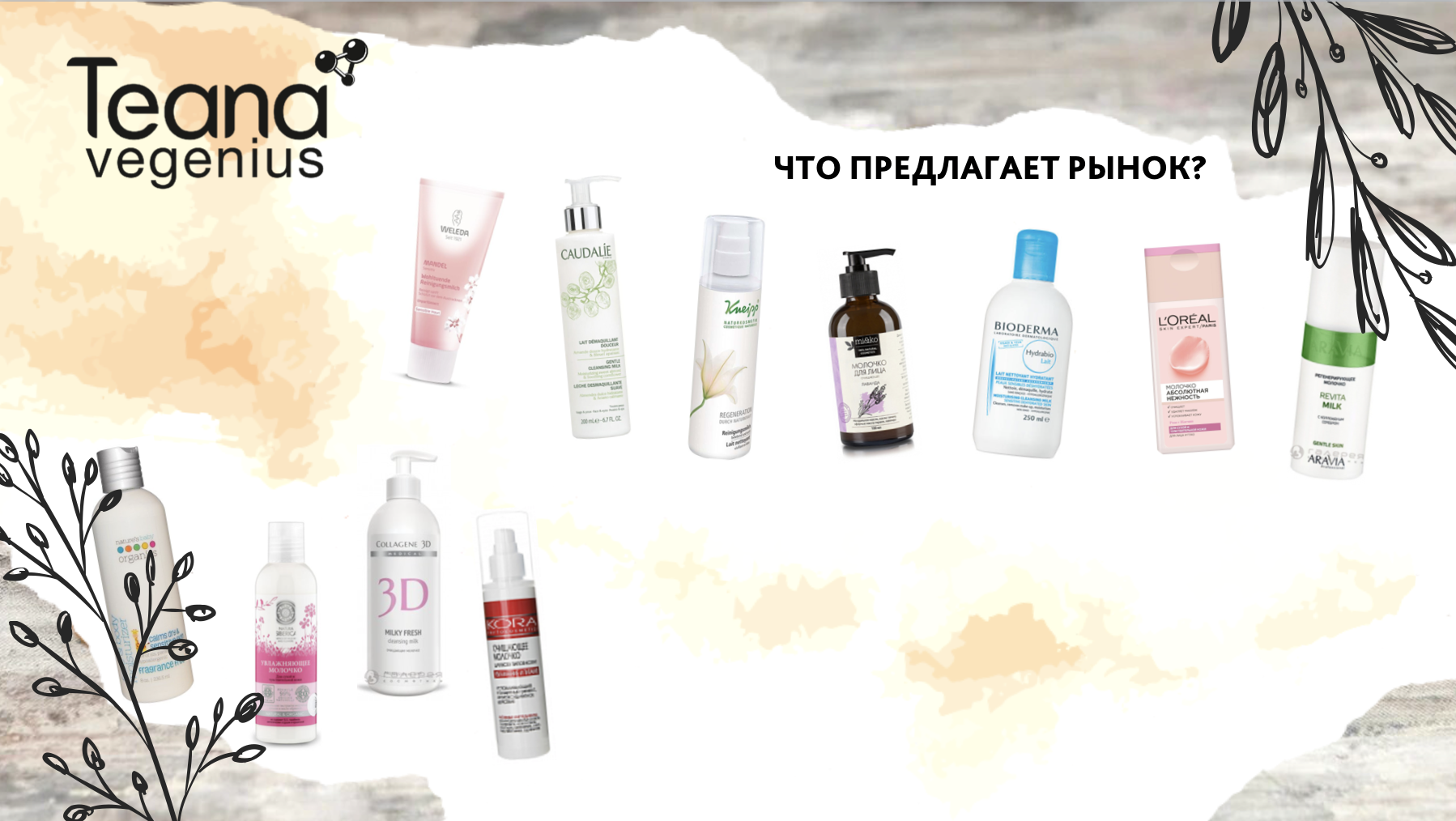 Молочком называют любые средства с жидкой эмульсионной текстурой. Для очищения, реже — для ухода за кожей. 

Натуральное растительное молочко добавляется 
как один из активных ингредиентов 
в лосьоны, кремы, шампуни и т.д. 
Мы используем его в чистом виде в ампулах!
100% натуральный ежедневный уход за лицом
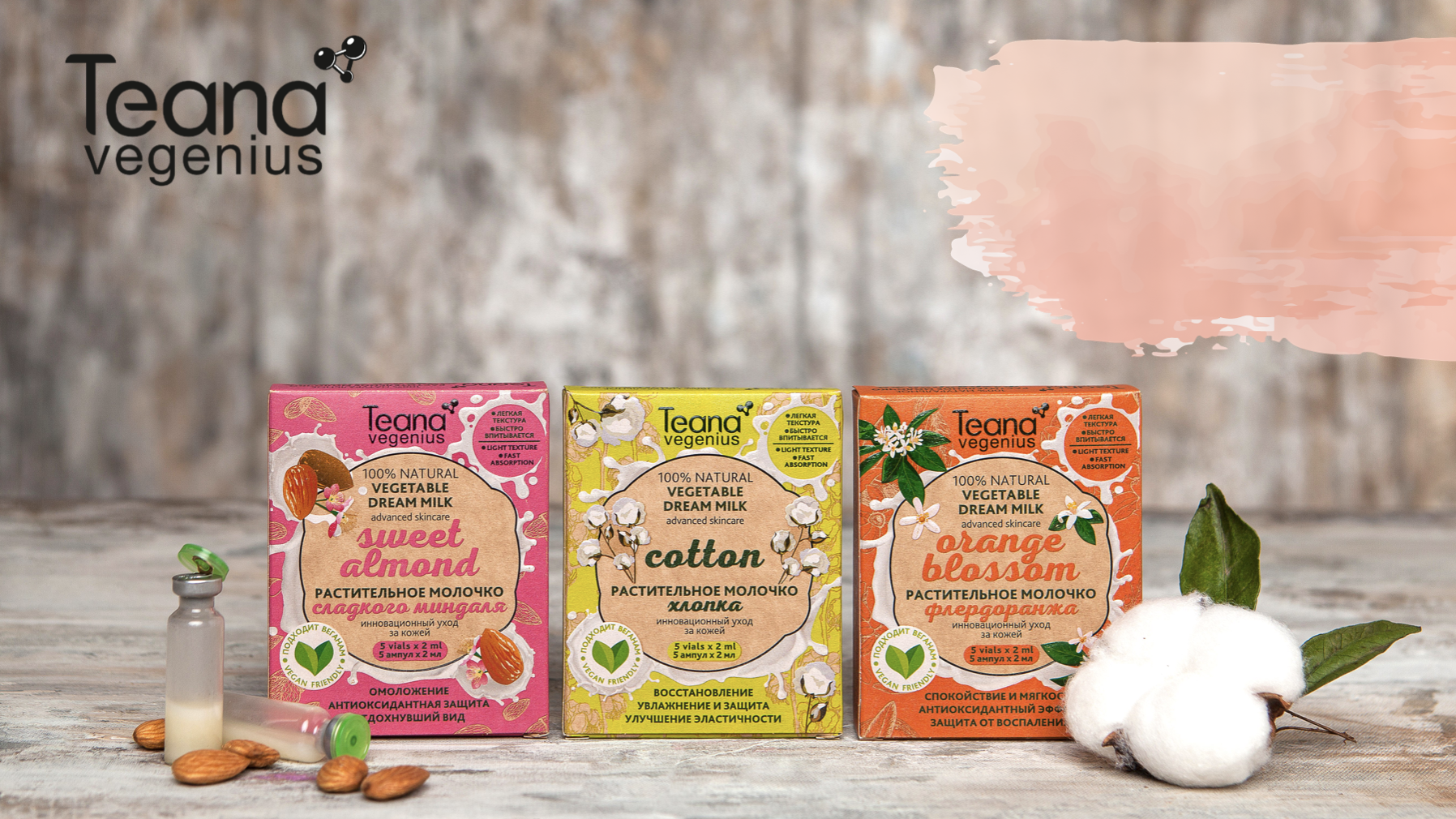 Легкая текстура
Быстро впитывается
Подходит веганам
Ампульный формат
Без консервантов
КОНКУРЕНТНЫЕ ПРЕИМУЩЕСТВА
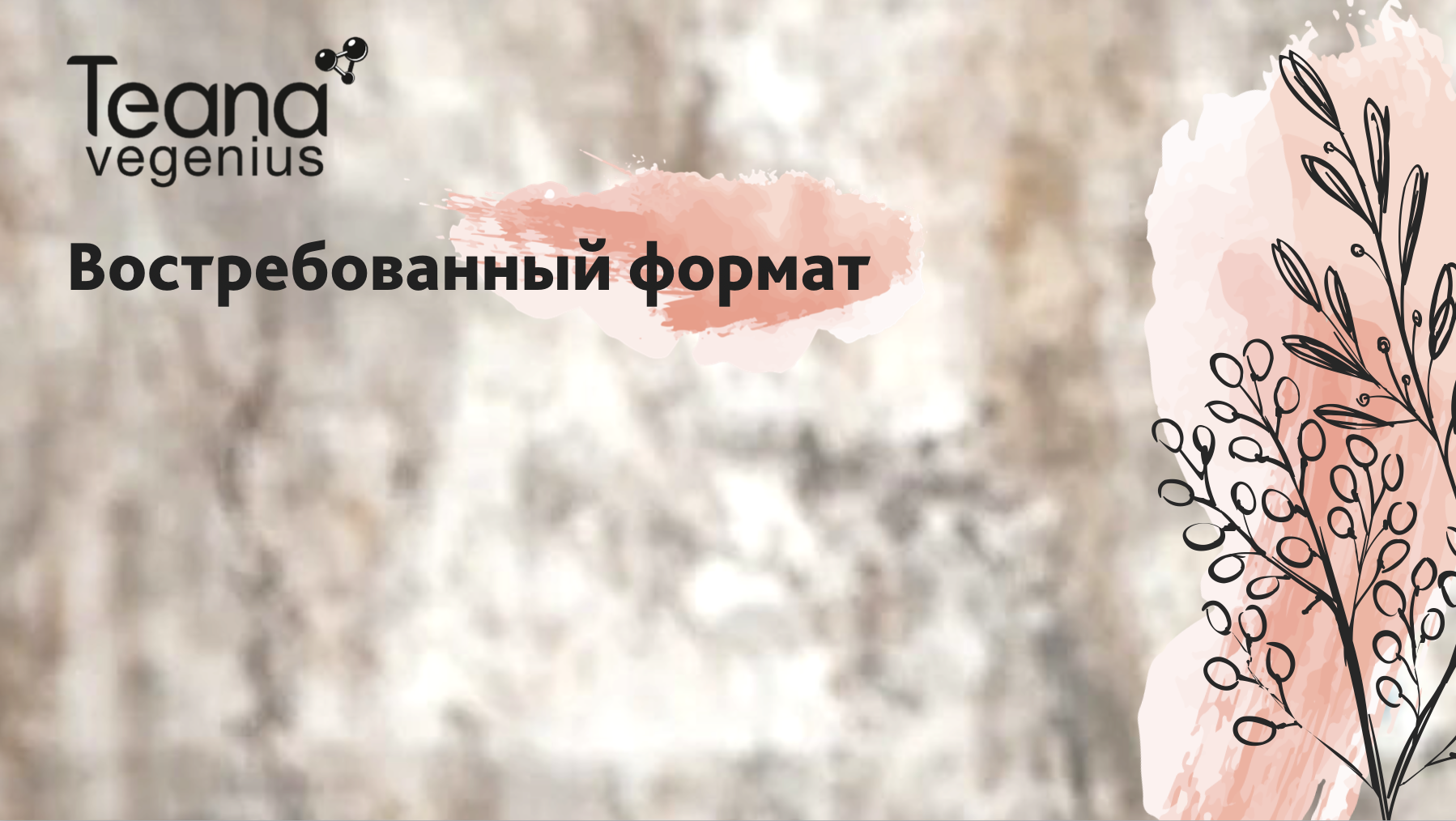 Основная проблема натуральных кремов — их излишняя жирность. 
Наше решение — легкое и невероятно приятное на коже молочко растений. 
Без консервантов и добавок, в герметичной фармацевтической упаковке. 

Молочко заменит в уходе крем, будучи при этом натуральным на все 100%. 
А при добавлении 1-2 капель биоэссценции Vegenius — позволит самостоятельно регулировать плотность текстуры.
За последние два года число запросов “Молочко для лица” возросло на 13% 
по данным Yandex Wordstat. 

Число запросов “Натуральный крем для лица” —  +27%. 

Число запросов “Нежирный крем для лица” — +77%.
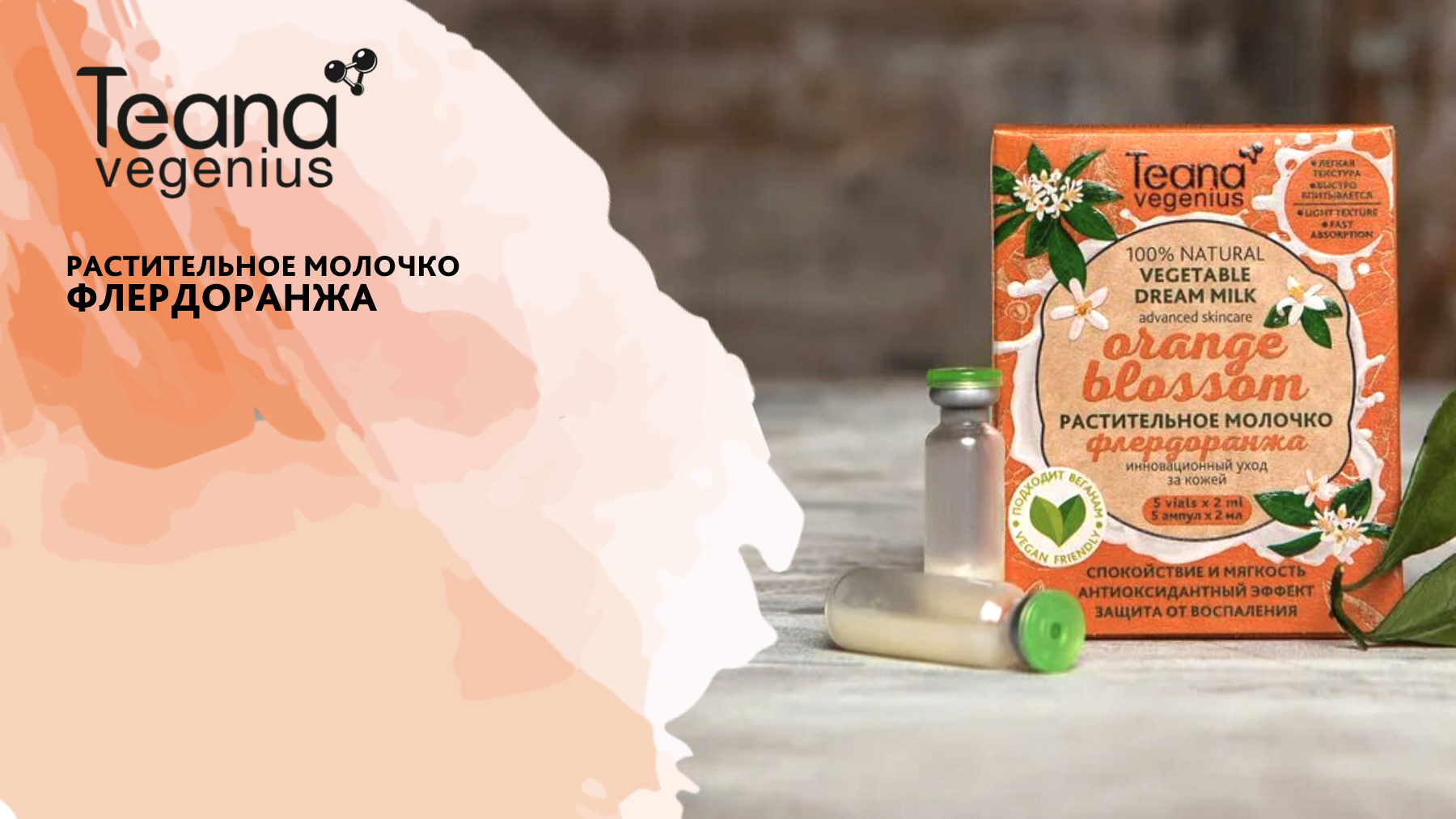 Спокойствие и мягкость

Антиоксидантный эффект

Защита от воспалений
Молочко флердоранжа (цветов апельсина) — сильный природный антиоксидант. Содержит гесперидин, защищающий клетки от окислительного стресса. Предупреждает преждевременное старение кожи.
Оказывает противовоспалительный эффект, успокаивая раздраженную и чувствительную кожу.
100% растительный состав: Aqua, Helianthus Annuus Seed Oil, Citrus Aurantium Dulcis Flower Extract, Lecithin, Polyglyceryl-3 Diisostearate, Glycerin, Glyceryl Stearate
Страна-производитель: Россия
РЦ: 450 руб.
БЦ: 253 руб.
Срок годности: 36 мес
Кол-во в коробке:  80 шт.
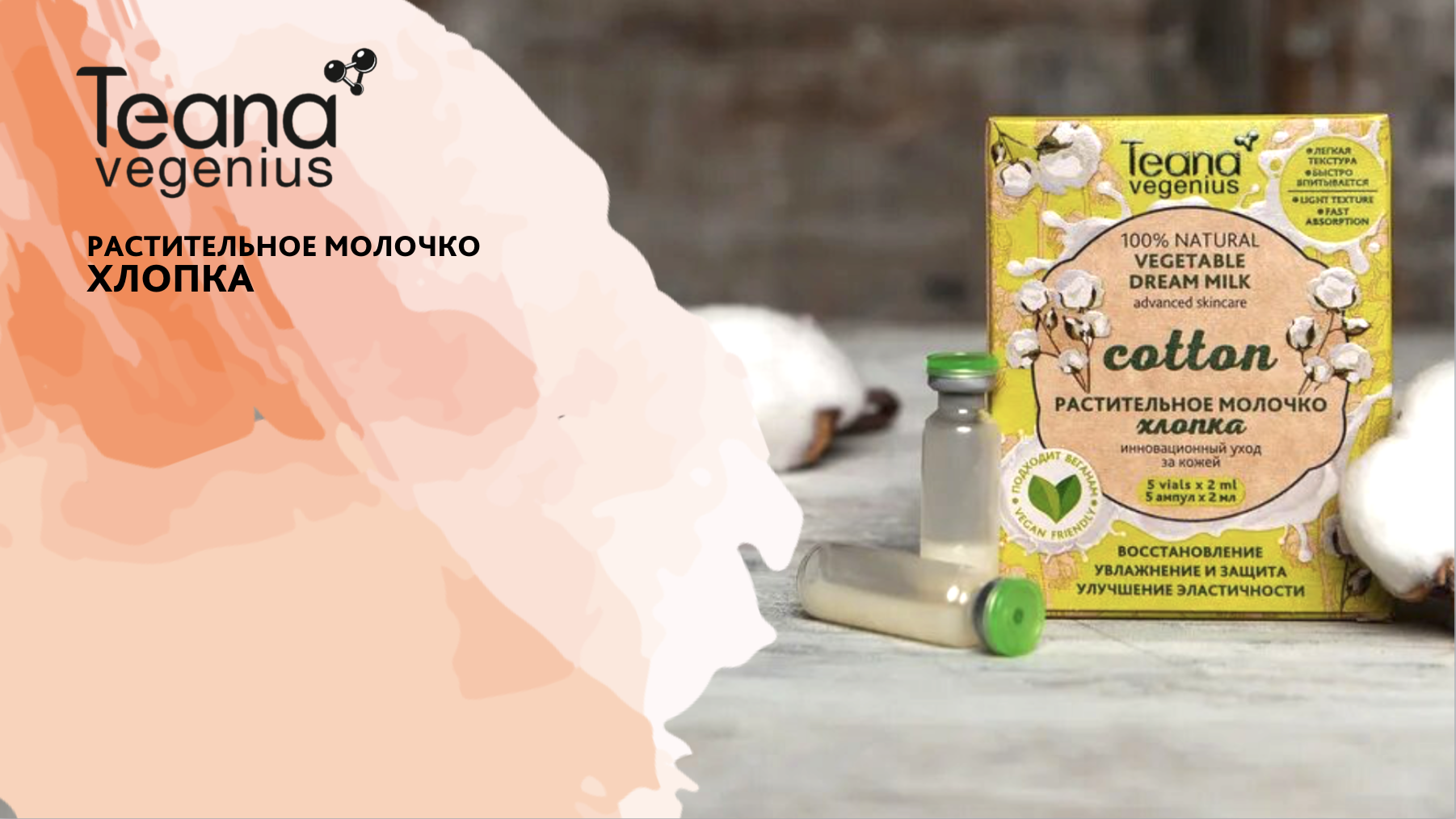 Восстановление

Увлажнение и защита

Улучшение эластичности
Молочко хлопка чрезвычайно богато жирными кислотами. Смягчает, восстанавливает и омолаживает кожу.
Защищает клетки от повреждения свободными радикалами. Глубоко увлажняет и улучшает эластичность.
100% растительный состав: Aqua, Gossypium Herbaceum Seed Oil, Lecithin, Polyglyceryl-3 Diisostearate, Glycerin, Glyceryl Stearate
Страна-производитель: Россия
РЦ: 450 руб.
БЦ: 253 руб.
Срок годности: 36 мес
Кол-во в коробке: 80 шт.
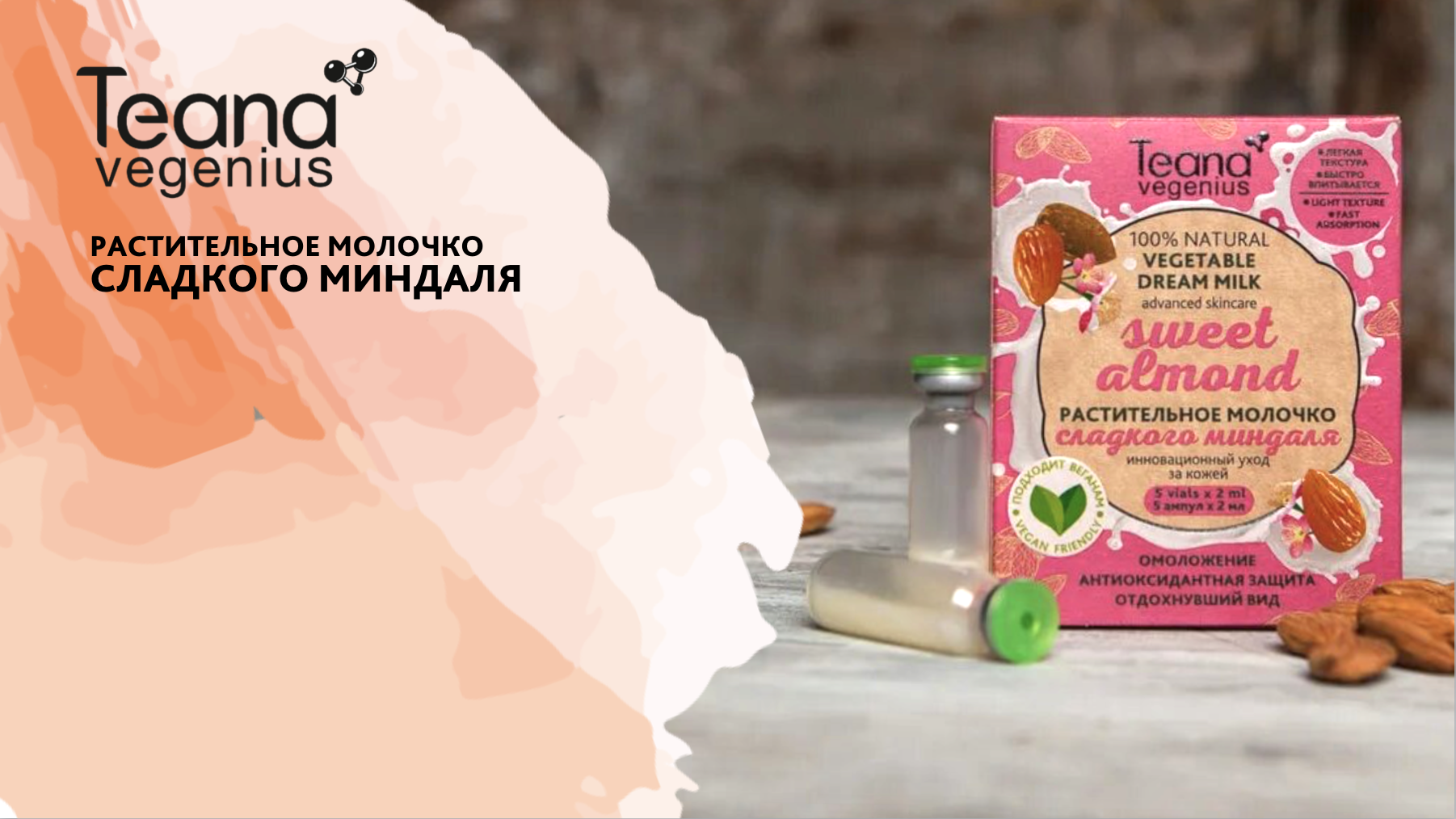 Омоложение

Антиоксидантная защита

Отдохнувший вид
Молочко сладкого миндаля насыщает кожу витаминами А и Е, обеспечивая мощную антиоксидантную защиту клеткам кожи и улучшая ее регенерацию.
Жирные кислоты смягчают и помогают вернуть свежесть “уставшей” и сухой коже, делая ее хорошо увлажненной и гладкой.
100% растительный состав: Aqua, Prunus Amygdalus Dulcis Oil, Lecithin, Polyglyceryl-3 Diisostearate, Glycerin, Glyceryl Stearate
Страна-производитель: Россия
РЦ: 450 руб.
БЦ: 253 руб.
Срок годности: 36 мес
Кол-во в коробке: 80 шт.
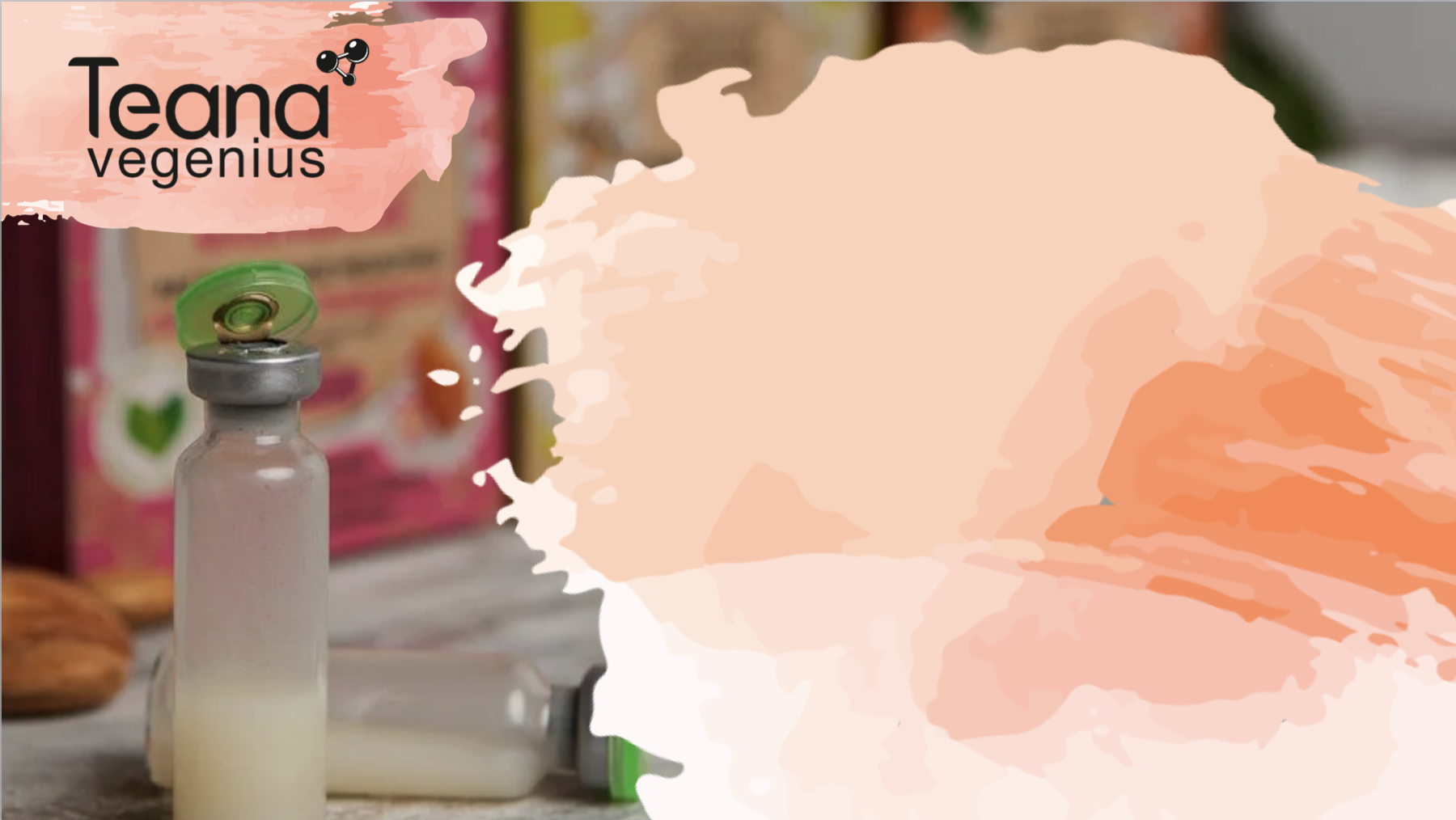 Как применять?
Молочко можно использовать как самостоятельный продукт для кожи лица, шеи и декольте, а также в сочетании с биоэссенциями Vegenius. 

В зависимости от того, сколько капель биоэссенции вы добавите в порцию молочка — можно регулировать насыщенность текстуры, создавая полностью индивидуальное средство: от очень легкой текстуры (просто молочко) до плотного ночного крема (молочко + биоэссенция 50/50). 

Одной ампулы хватает на 2-4 применения. 
Открытую ампулу хранить в холодильнике 3 суток.
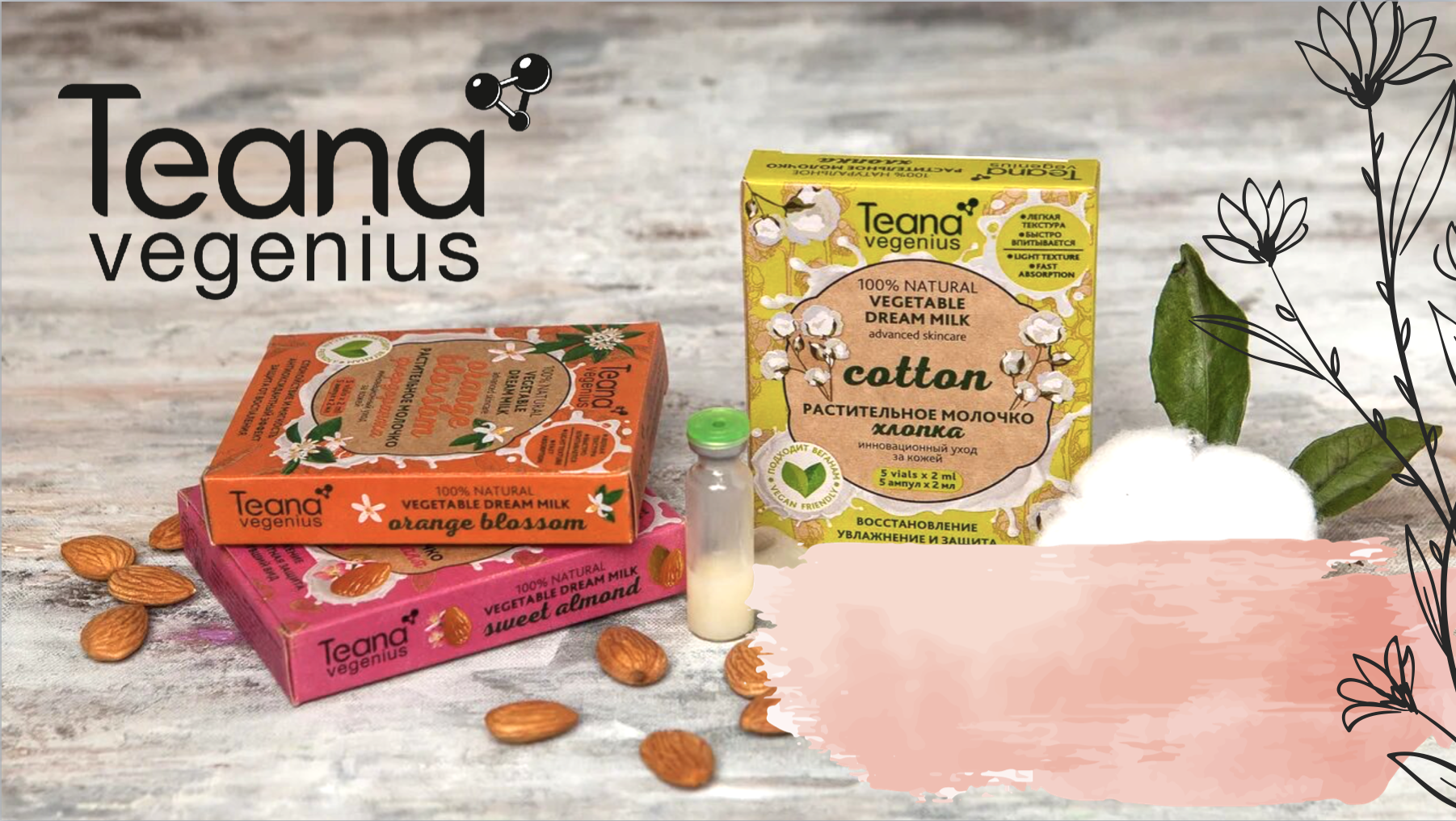 teana-team.ru | teana-labs.ru
sales@teana-labs.ru
8 800 775 36 91
+7 495 150 03 63